Mindfulness-based stress reduction
Week 3
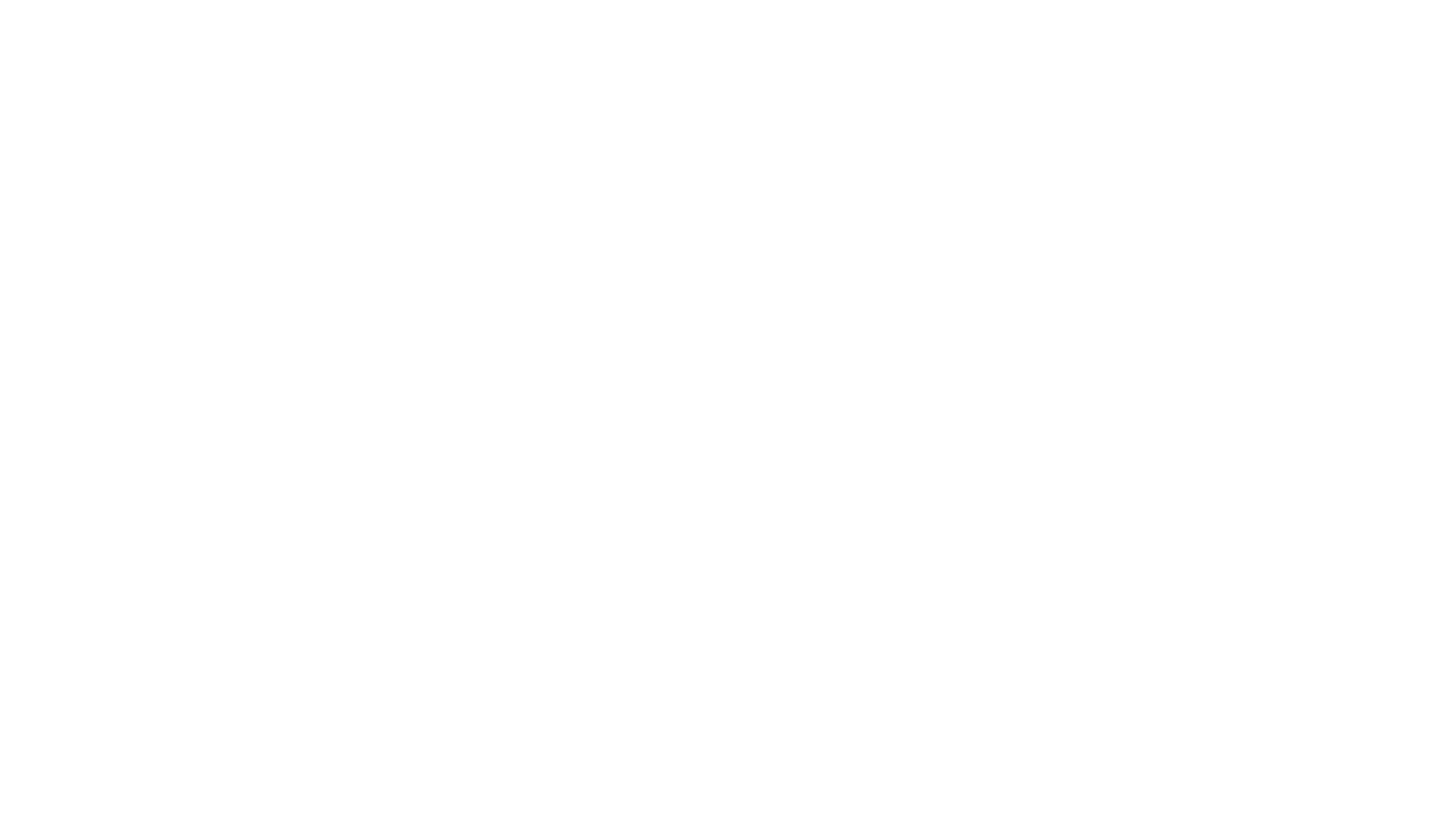 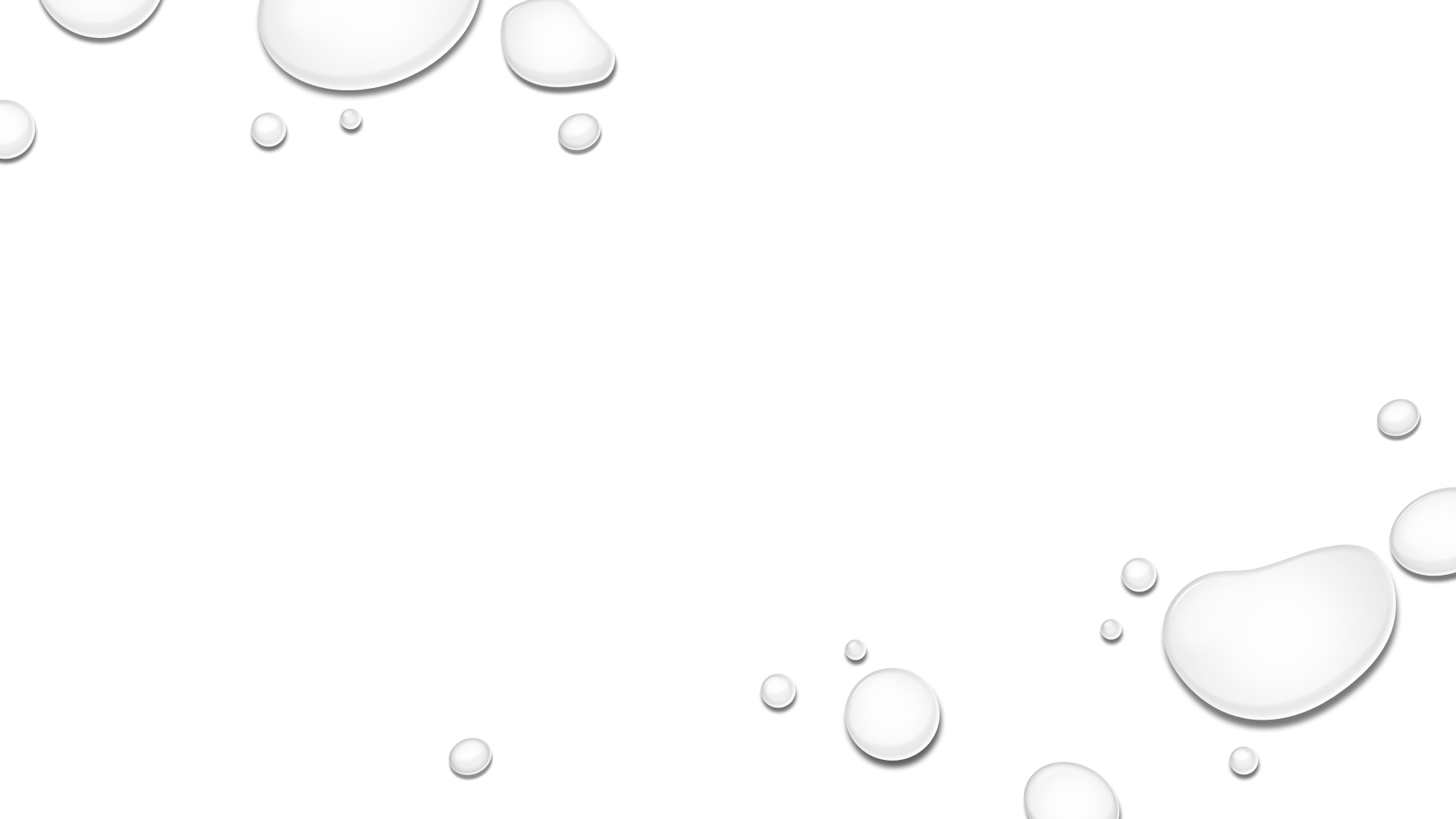 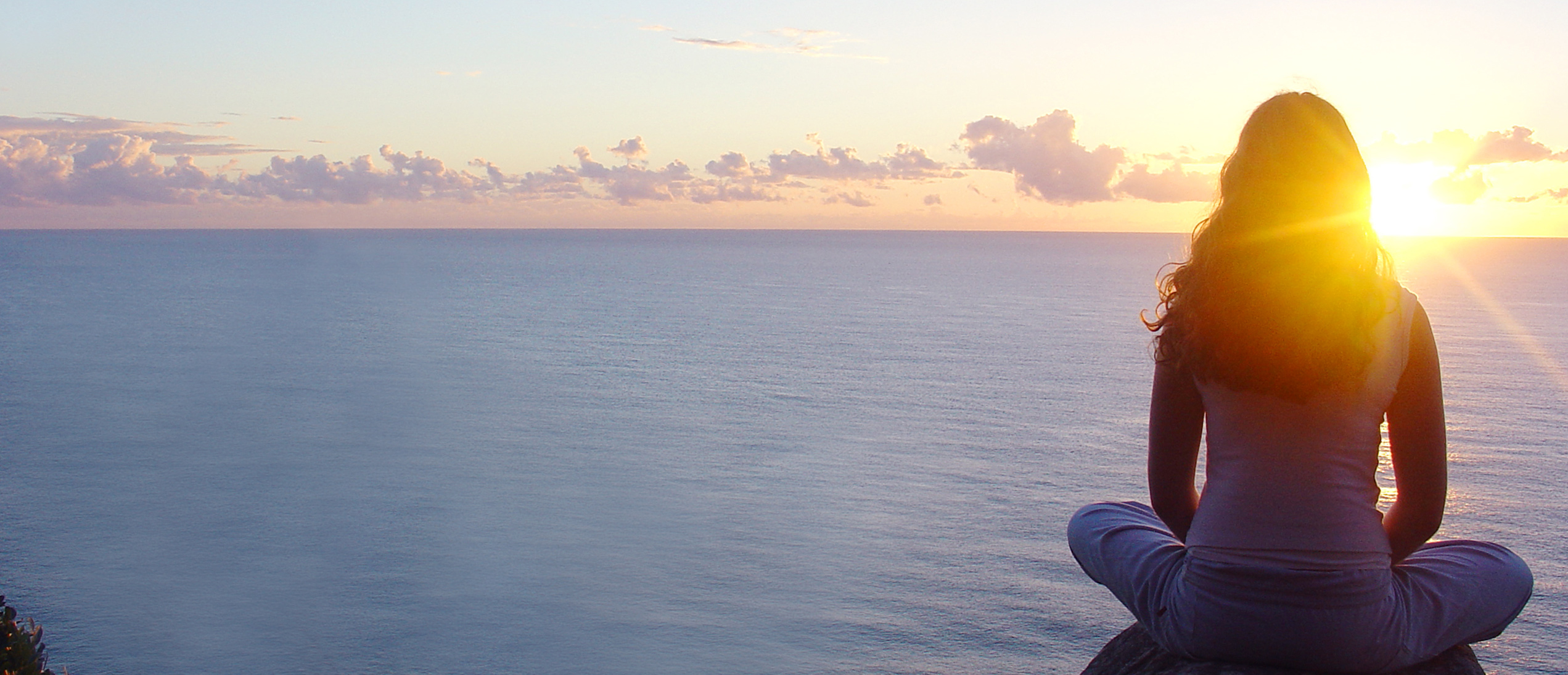 Welcome to class
Welcome back to class for week 3
Review of homework assignment
What worked, what didn’t work?
How was your journaling?
Anyone feel less stressed this week?
[Speaker Notes: Students, welcome back to class for week 3. Let’s review how your homework assignment. Though it was optional, I hope many of you took advantage of the opportunity to try the body scan in your daily life. 

Spend 15 minutes in class discussion using the three questions on this slide.
Use the white board to write down important items shared by class members.]
Week 3 Class overview
Short warm-up meditation
Watch 10 minute TED talk about mindfulness and stress reduction
Using meditations to reduce stress and anxiety
Discuss Loving-Kindness meditation
Learn about interpersonal mindfulness
Bringing it all together – your path to wellness
Resources to further your study
Class Conclusion
[Speaker Notes: Students, I truly hope you have enjoyed the first two classes of this course. Today will be our concluding class. We will start with a warm-up exercise and journal activity. Then we are going to watch a fun TED talk that puts all that we have learned so far about mindfulness into a better perspective. Then, we will learn about using meditations to reduce and manage the stress and anxiety well deal with in our daily lives. Next, we discuss the concept of loving-kindness meditation, followed by interpersonal mindfulness. At the end of our class, we will bring all the concepts together into a summary. I have a slide that will provide you resources to further your study on mindfulness. I will conclude our class with passing out the last handout and homework assignment. So let’s get started.]
Warm up activity
[Speaker Notes: Please get into a comfortable position for this war-up exercise, sitting in your chair, on the floor, or on your cushion. When everyone is ready, we will begin.

https://www.youtube.com/watch?v=zoCfRlKg3nM]
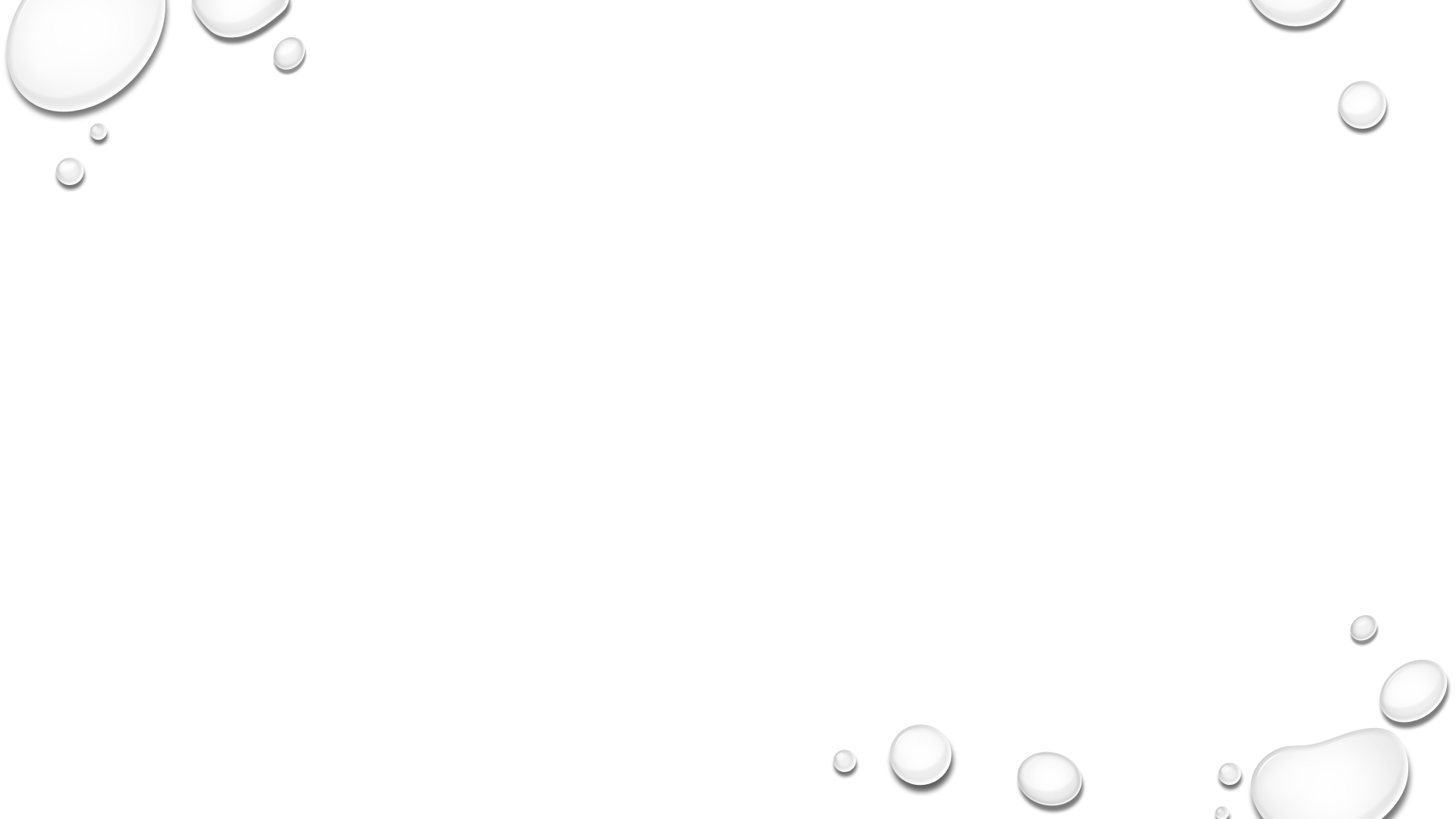 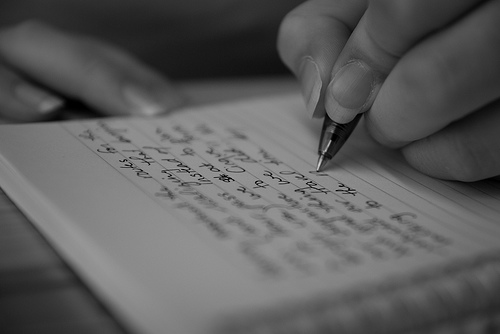 Journal Activity
Spend out 5 minutes writing in your notebook or journal how you are feeling mentally, emotionally, and physically.
What effect did this mindfulness meditation have on you?
What did you learn?
[Speaker Notes: Wasn’t that a wonderful exercise? I hope you feel your sense of stress and anxiety beginning to diminish. Let’s take a few minutes to complete a journal activity. Just as a reminder, these journal activities are meant to deepen your experience with mindfulness meditation. Let your thoughts and feelings flow, and write down what comes to mind, without judgement. 

Now that we have finished writing in our journals, who wants to share what they wrote? 
(Spend about five minutes in class discussion).]
Andy Puddicombe: All it takes is 10 mindful minutes
https://www.ted.com/talks/andy_puddicombe_all_it_takes_is_10_mindful_minutes#t-543536
[Speaker Notes: Andy Puddicombe provides an interesting and FUN perspective on mindfulness and why it is important to our health and wellbeing. This TED talk is meant to help reinforce the principles we have learned thus far. Please be attentive and take notes if you feel the need. He will present some great information that you will want to remember. 

Click on the link to go to the TED website. Video will run about 10 minutes.
After the video, take about 5 minutes to reflect with class on what they learned. 

https://www.ted.com/talks/andy_puddicombe_all_it_takes_is_10_mindful_minutes#t-543536]
Meditations for stress and anxiety
Mindful Self-Inquiry
Mindful self-inquiry allows one to fully investigate the nature of their own mind and being. During this inquiry, we look at our emotions, thoughts, and physical sensations that are contributing and even causing stress and anxiety. This is an exercise in self-reflection, a time to stop and explore the fears that lie beneath the surface of awareness. 
In this meditation practice, bring you attention to any stressed or anxious feeling in the body and mind and allow them to exist as they are. Kindly acknowledge these feelings. Don’t analyze them or judge them. Don’t even encourage them. Just feel them and be aware of them. You will find that these feeling will begin to dissipate. This exercise allows you to face your fears, stressors, and anxieties rather than run from them. Allow them to BE and then let them go.
[Speaker Notes: Mindful self-inquiry is a powerful way to face your fears, stresses, and anxieties, to uncover what causes all the trouble and worry in your life. This is a practice of self-reflection. The key to this practice is to let your feelings BE as they are, without judgement. Just be aware (Stahl & Goldstein, 2010). 

Spend out five minutes on this slide.]
rain
R – Recognize when a strong emotion is present
A – Allow that the feeling is there
I – Investigate your body, thoughts, and emotions
N – Non-identify with whatever is there
[Speaker Notes: You won’t need an umbrella for this topic. RAIN is an acronym for a concept or informal practice of self-inquiry. This informal practice will help you dive deeper into the triggers of your emotions and thoughts. This practice will help you feel the freedom to look at situations with different eyes and choose a different response, other than the one we usually resort to or what the voice in our head tells us (Stahl & Goldstein, 2010).]
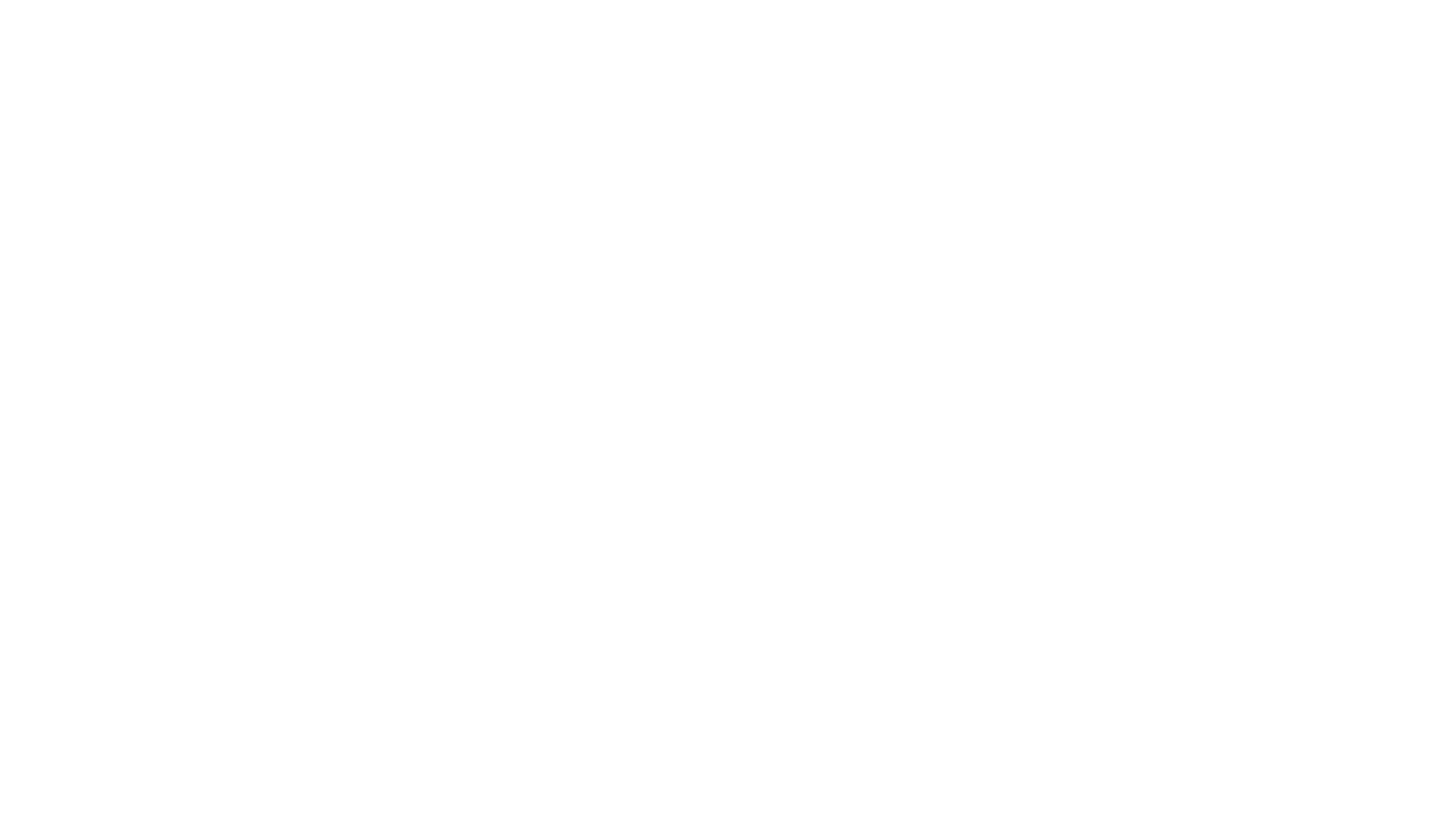 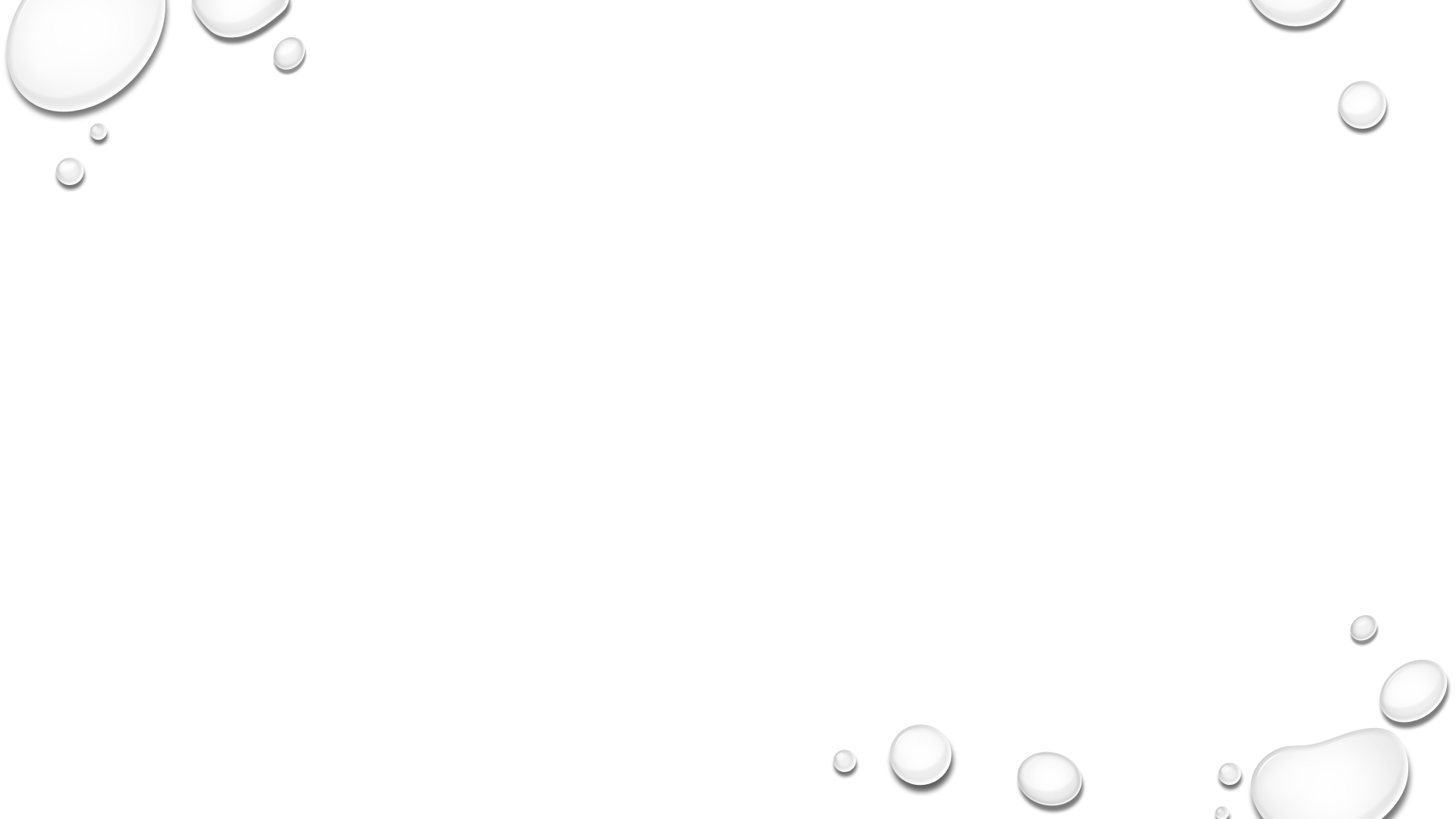 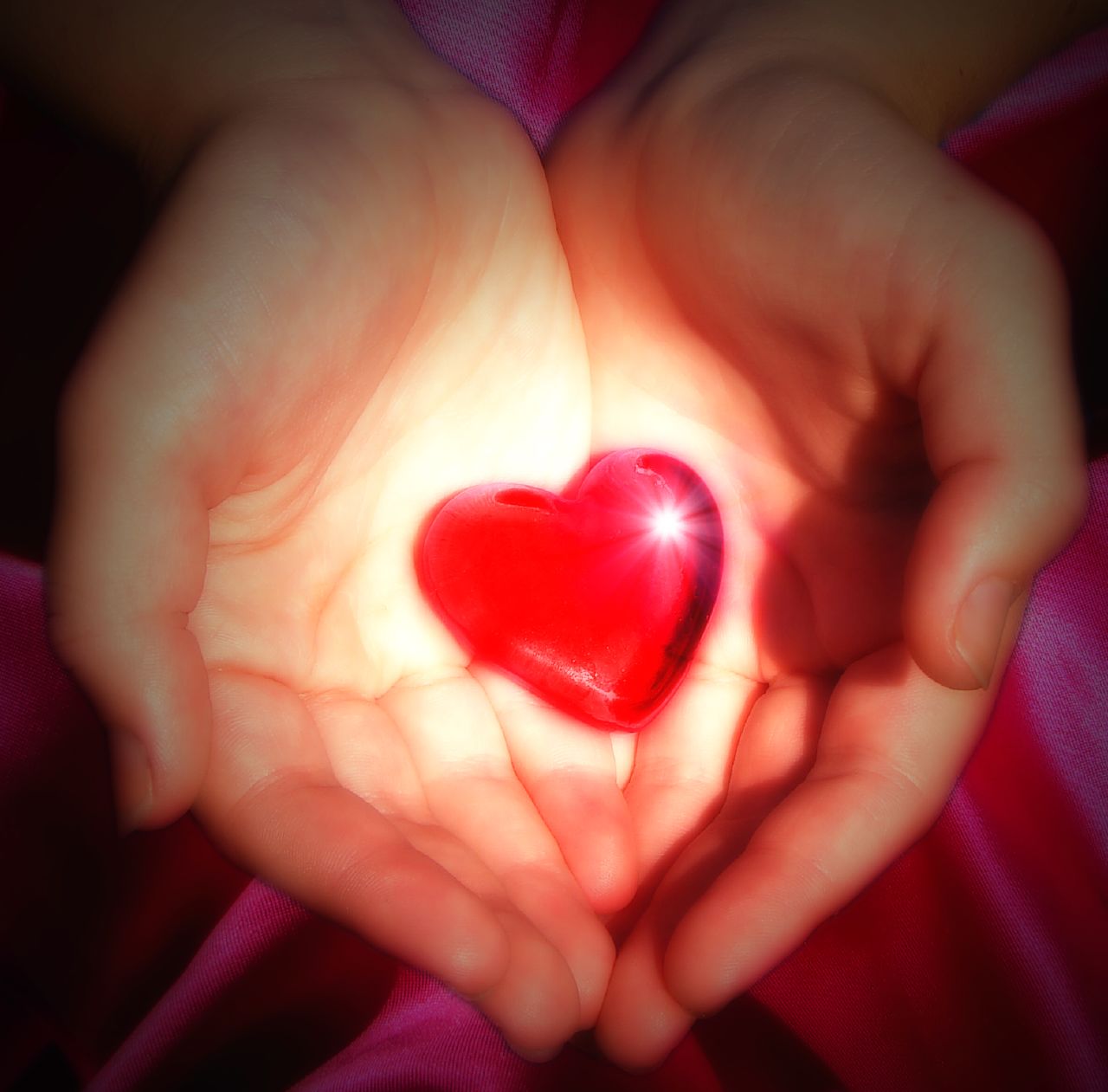 Loving-kindness
The elixir for the fearful and overwhelmed heart.
Loving-kindness will help you experience a deeper appreciation for love and compassion, both for yourself and for others. 
It dissolves the ego, greed, jealousy, and hatred.
Loving-kindness = benevolent goodwill or altruistic love.
It shines on everyone like the sun, moon, and stars
[Speaker Notes: We are going to move now to a meditation called loving-kindness. Before we can learn the meditation portion, we need to first understand the term loving-kindness. Loving-kindness is the elixir for the fearful and overwhelmed heart. It will greatly enhance your ability to work with stress, anxiety, fear, illness, and pain. Loving-kindness can be defined as benevolent goodwill or altruistic love. Experiencing this can help to dissolve the ego, greed, jealousy, hatred, and so much more. When we express loving-kindness to others, we shine it on everyone; just as the sun, moon, and stars shine their light on all mankind. Loving-kindness needs to be directed at yourself first, then you can direct it at others around you (Stahl & Goldstein, 2010). 

Based on this description, how do you think loving-kindness can help you in your life? Let the class share their answers and ideas for about three minutes.]
Loving-kindness meditation
[Speaker Notes: Let’s put these principles into practice by trying a 20 minute loving-kindness meditation. This will be a very fulfilling experience, so get into your preferred comfortable position. 

https://www.youtube.com/watch?v=d4q5Cd-DsLI]
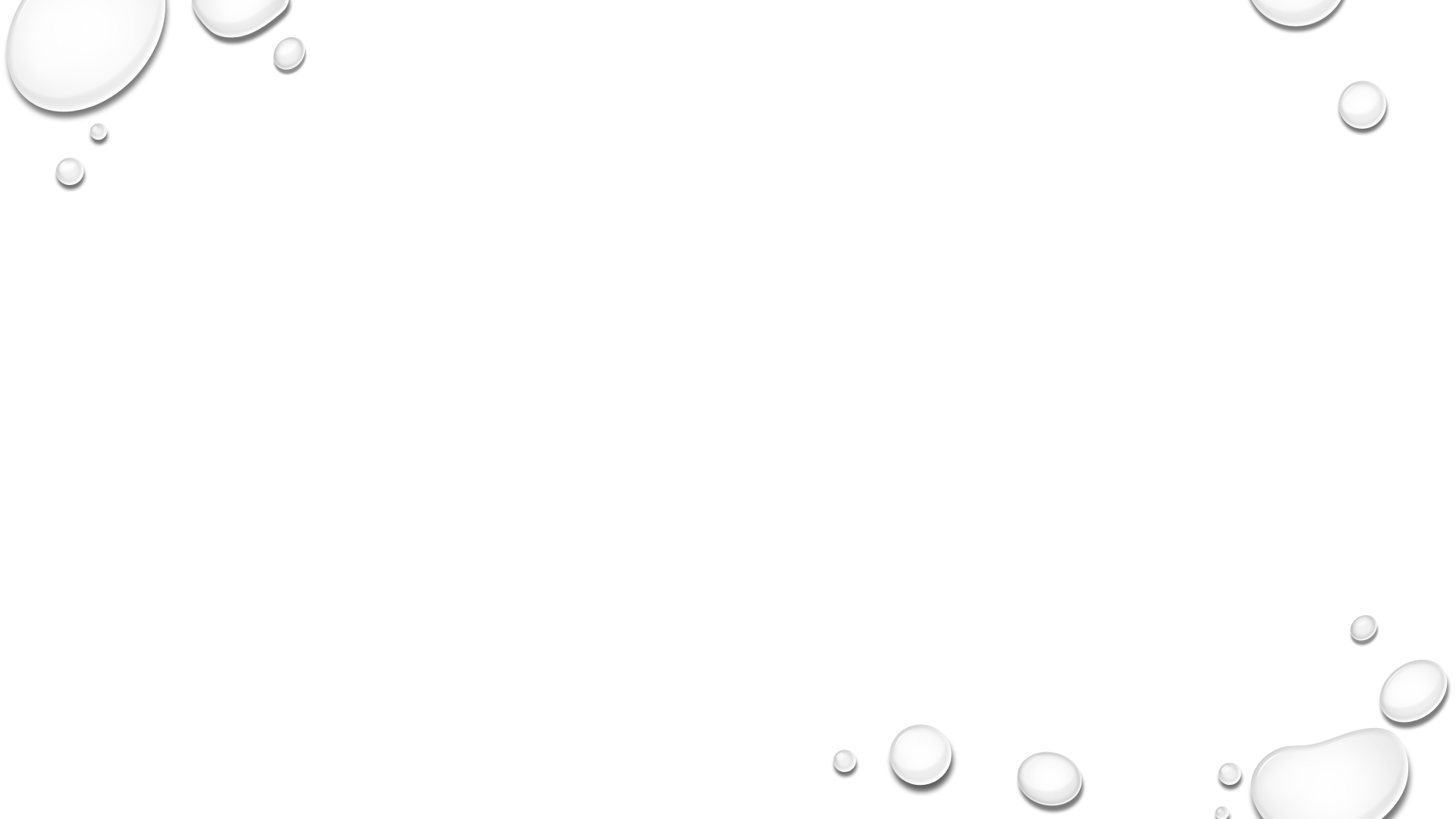 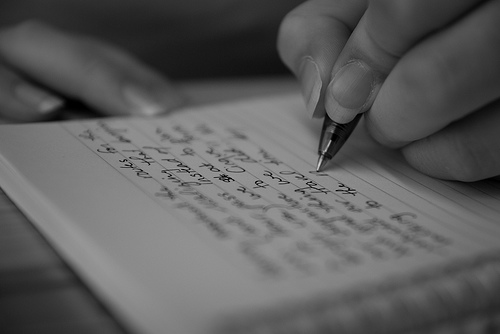 Journal Activity
Spend out 5 minutes writing in your notebook or journal about whatever comes to mind as you reflect on this loving-kindness experience. 
What effect did this mindfulness meditation have on you?
How does it inspire you?
[Speaker Notes: Instruct the class to follow the instructions on the slide. Emphasize the importance of journal writing after such experiences. Give the class 5 minutes to write in their journals. 

Now that we have finished writing in our journals, who wants to share what they wrote? 
(Spend about five minutes in class discussion).]
Interpersonal mindfulness
Openness – being open to another person’s perception and ideas. See your relationship with a person with new eyes and a fresh understanding.
Empathy – identifying with another person’s feelings; metaphorically walking in their shoes.
Compassion – to ease the suffering of another person.
Loving-kindness – extending sincere well-wishes to others.
Sympathetic joy – delight in the joy and happiness of others.
Equanimity – the wisdom to understand the interconnectedness of all life.
[Speaker Notes: Interpersonal mindfulness is a wide topic that covers how to be mindful in our communications and relations with others. We won’t have time in this class to cover this topic in depth, but I want to at least share with you the six qualities involved in interpersonal mindfulness. Once you have learned and applied these six qualities, you will be more mindful in your interpersonal communications, and your relationships with others will greatly improve almost immediately (Stahl & Goldstein, 2010). 

Spend about 10 minutes reviewing the list of qualities on this slide.]
Resources
https://app.stopbreathethink.org/
https://www.takingcharge.csh.umn.edu/explore-healing-practices/mindfulness 
http://mindfulnessexercises.com/ 
https://www.calm.com/
[Speaker Notes: The internet is full of resources on the topic of mindfulness. Here are four that will be of value to you and your family. Please write these down in your journal.]
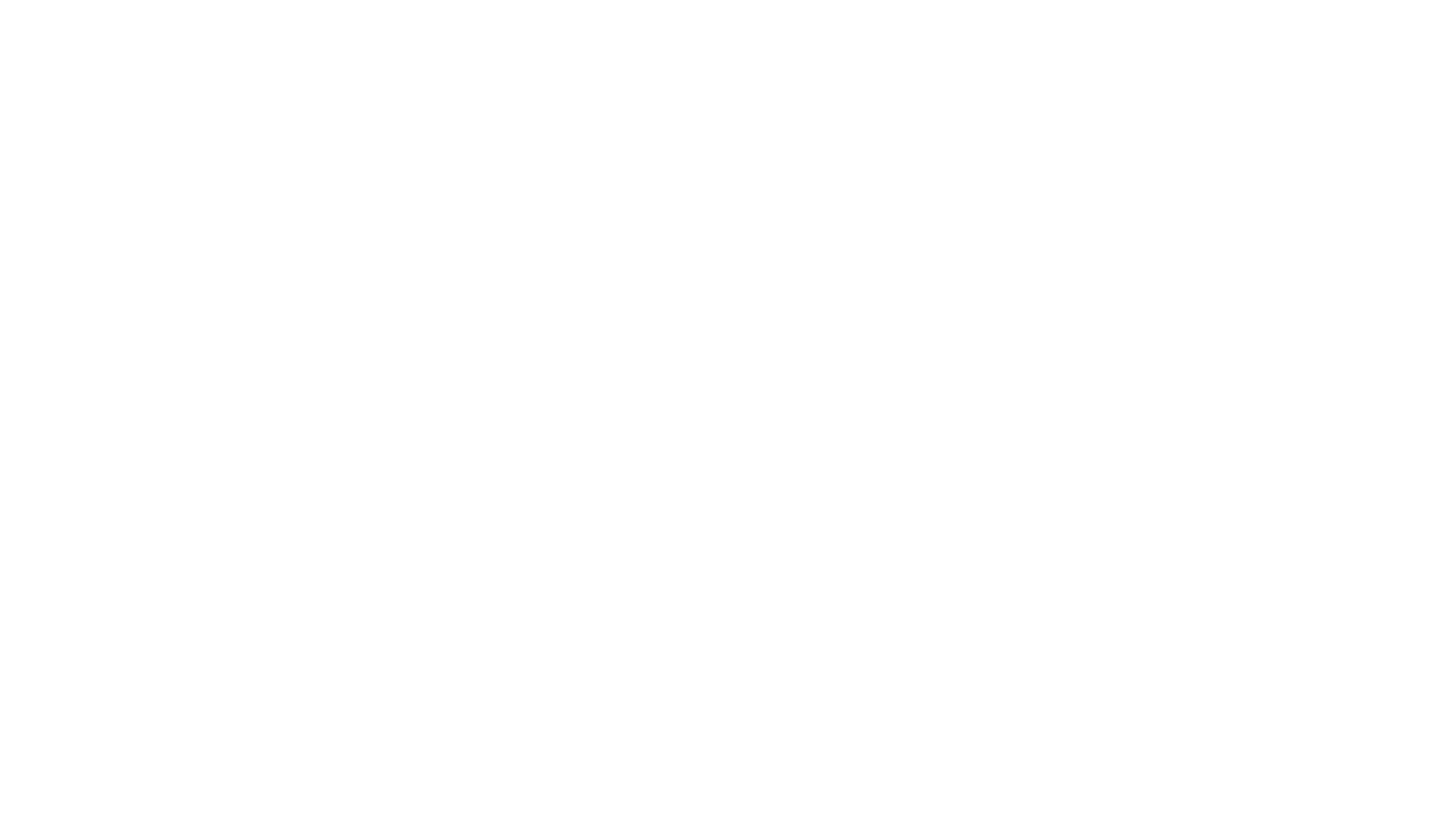 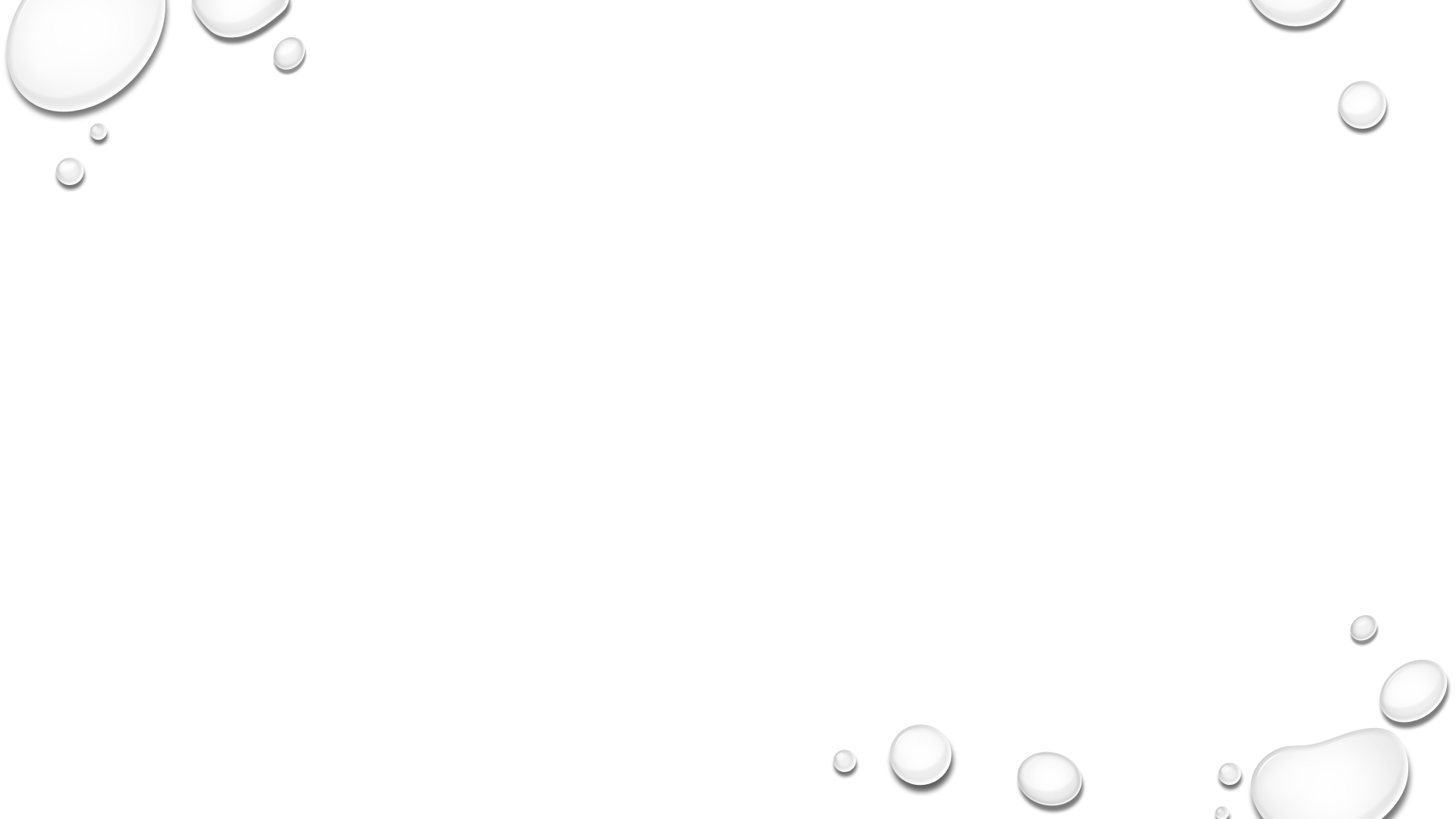 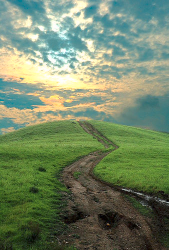 Course summary
What is mindfulness
Mind-body connection with mindfulness
Practicing mindfulness meditations
Mindfulness and stress reduction
The body scan
Deepening mindfulness practices
Meditation for stress and anxiety
Loving-kindness meditation
Interpersonal meditation
[Speaker Notes: As we come to the end of our class, I want to quickly review all the major concepts that we covered in this three week course. (Read through the list, and emphasize the concepts the class found most interesting). (Stahl & Goldstein, 2010)

Using the concepts taught in this course will greatly assist on your own path to health and well-being. Stress, anxiety, fear, pain, and sickness is going to be part of our existence on this earth. But we don’t have to suffer the negative effects of those conditions. Being mindful and practicing meditations as taught in this class will help keep you well. “The research suggests that mindfulness has the potential to help people who seek a variety of goals, including regulation of stress and help dealing with physical pain and symptoms of chronic disease, as well as increasing effectiveness at work or school and in relationships” (University of Minnesota, 2016). 

Thank you for attending this class. I wish each of you good health.]
References
Stahl, B., & Goldstein, E. (2010). A Mindfulness-Based Stress Reduction Workbook. Oakland, CA: New Harbinger Publications, Inc.
University of Minnesota. (2016). What is mindfulness? Retrieved February 3, 2017, from University of Minnesota: https://www.takingcharge.csh.umn.edu/what-mindfulness#